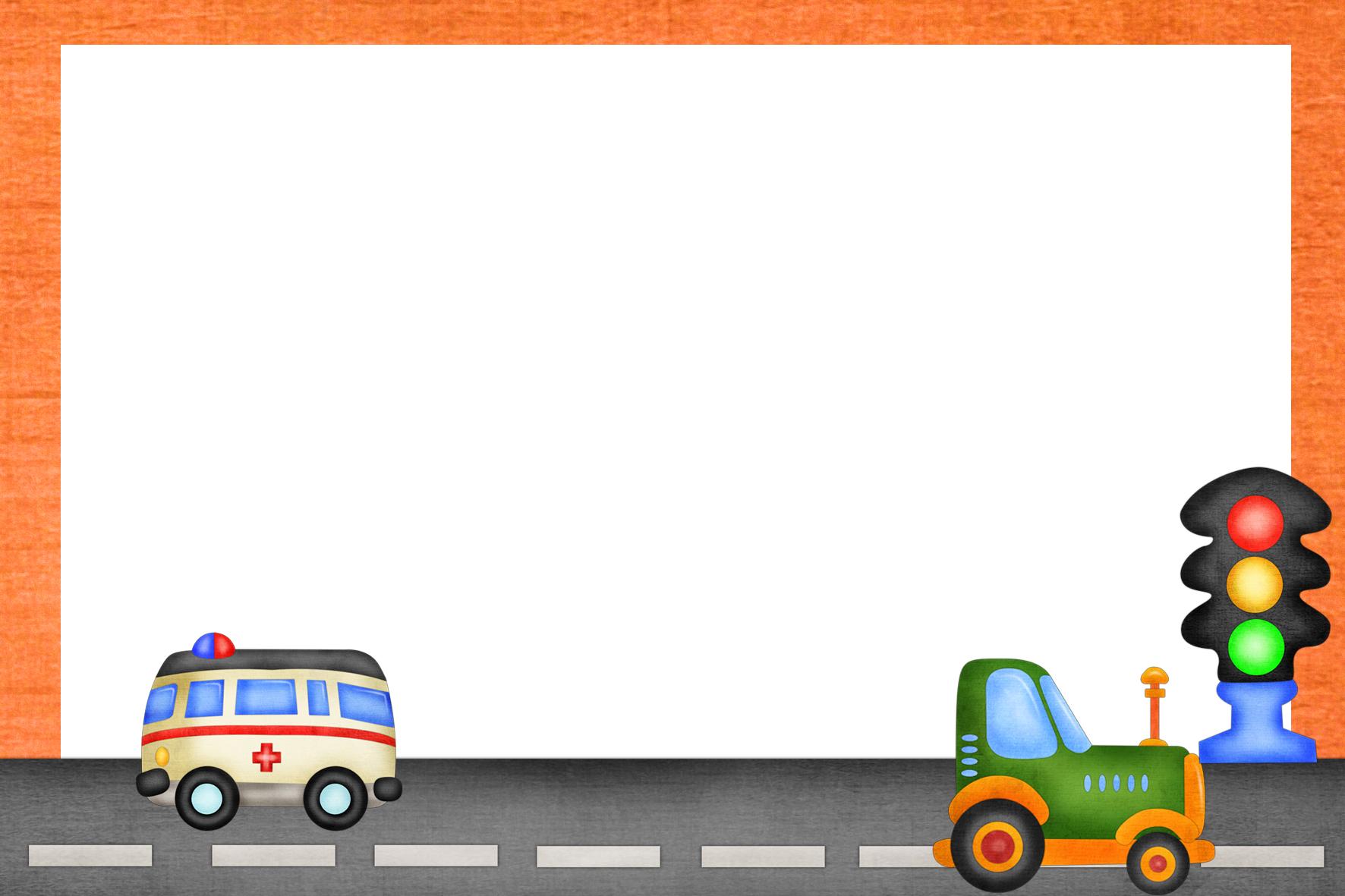 Муниципальное   дошкольное образовательное учреждение детский сад № 57
Безопасна ли моя дорога в школу?
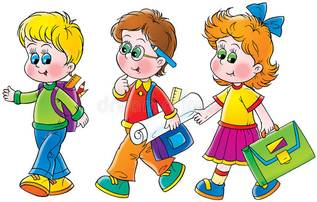 Денис К., Ира К., Саша П., Юля Г.Анна Владимировна , мама ДенисаКарабышева Нина Вицентьевна, воспитатель
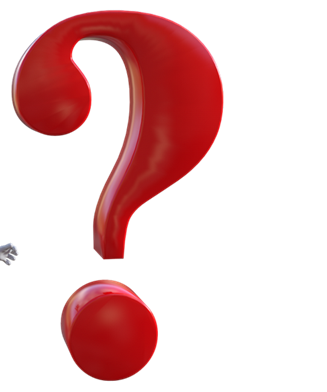 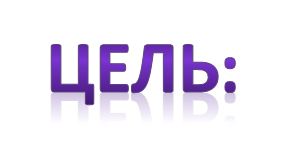 Я скоро пойду в первый класс. Хочу знать – безопасна ли моя дорога в школу?
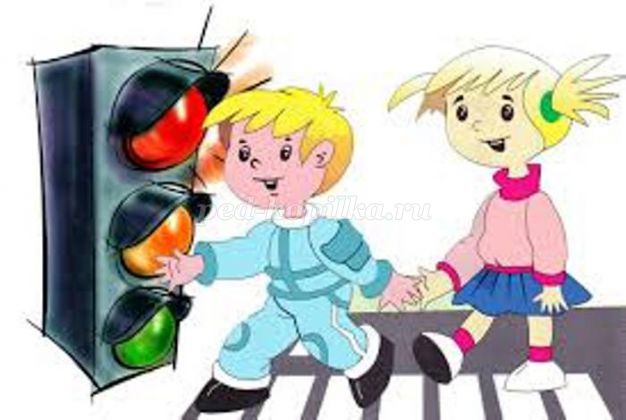 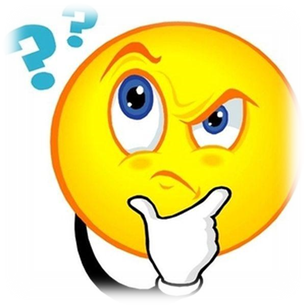 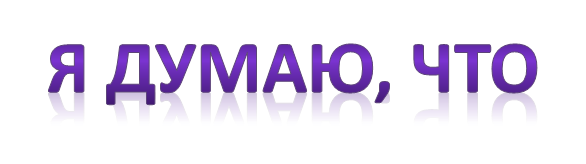 Моя дорога в школу будет безопасной, если я соблюдаю правила перехода через дорогу.
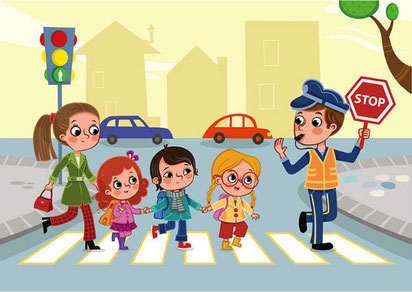 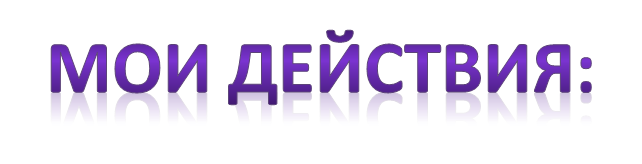 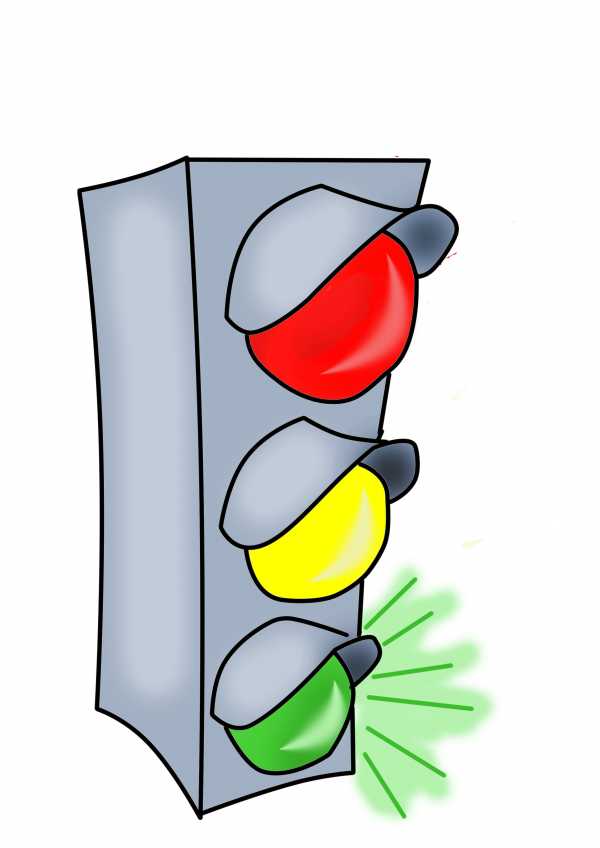 Попросить папу показать мне самые безопасные места на дороге от дома до школы

С мамой начертить схему безопасного маршрута
Папа показал мне безопасную дорогу до моей школы, где я буду учиться
На одном из  намеченных маршрутов не было ни "пешеходного перехода", ни дорожных знаков, ни светофора, но он был короче. 
А пройдя по другому пути, который проходит только по одной улице Толбухина и выходит к дороге, есть пешеходный переход и дорожный знак.
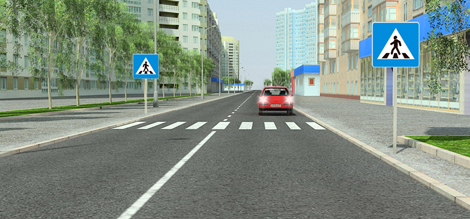 С мамой начертили схему безопасного маршрута
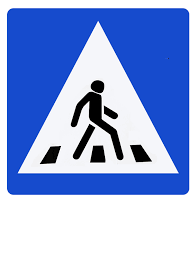 Мой дом
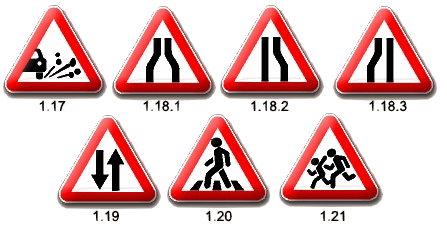 Мой маршрут
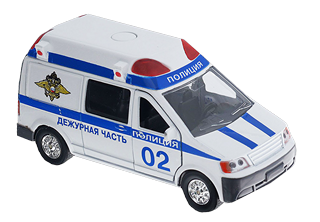 Школа
Теперь я знаю свой безопасный маршрут в школу:


По улице Толбухина, где есть пешеходный переход и дорожный знак «Осторожно, дети»
Это самый безопасный путь .
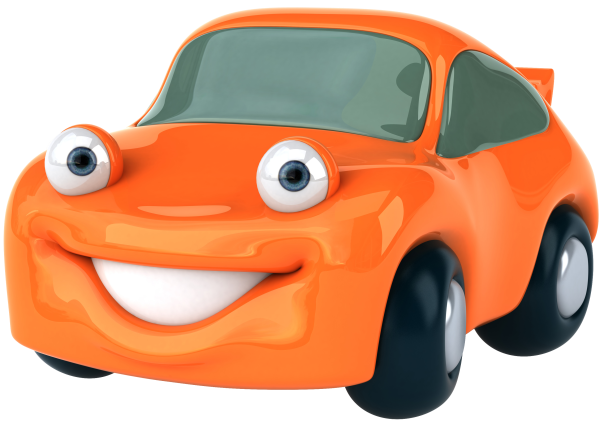 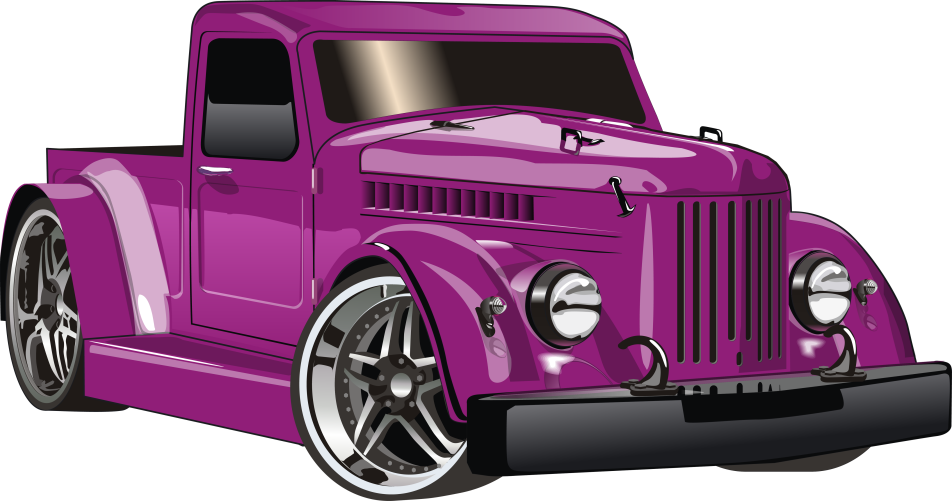 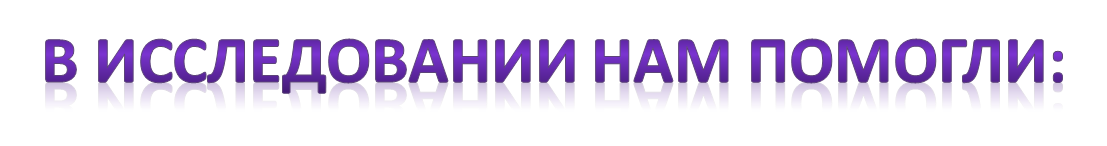 Книга «Правила дорожного движения для детей» Алиса Бочко 
Галина Шалаева: Правила дорожного движения для воспитанных детей
Подробнее: https://www.labirint.ru/books/211530/
Правила дорожного движения для детей Художник: Лемко Д. М., Бондаренко М., Рюмина М.  все
Редактор: Терентьева Н. Издательство: Стрекоза, 2014 г.
Подробнее: https://www.labirint.ru/books/194549/
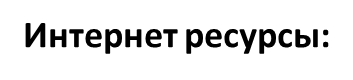 http://zaist.ru/news/vsyakaya_vsyachina/verstovye_stolby/  9.10. 2020год